WV Career Technical Initiatives
Simulated Workplaces & in|site (an easy button)
Dr. Kathy D’Antoni
Assistant State Superintendent of Schools
West Virginia Department of Education
REALITY CHECK
Employers comments on preparing students for success in the workplace.
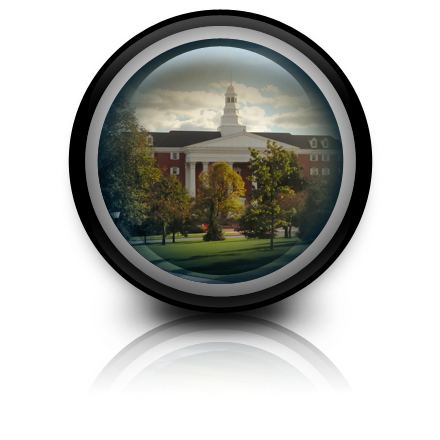 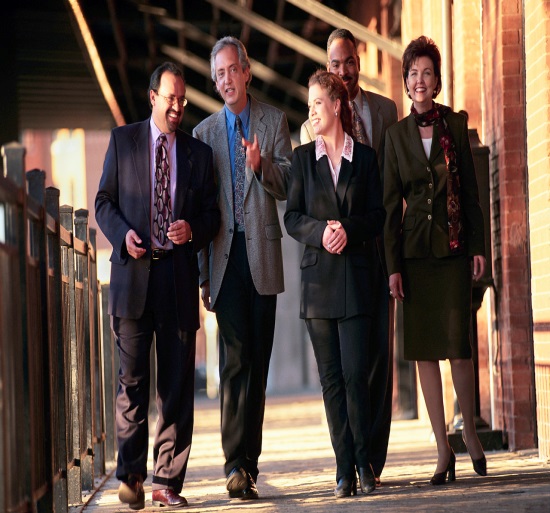 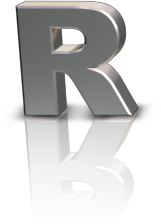 DECISION MADE
CHANGE THE CULTURE OF CAREER TECHNICAL EDUCATION
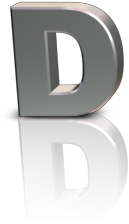 SIMULATED WORKPLACES
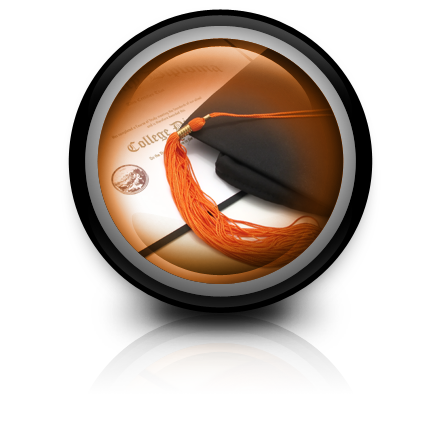 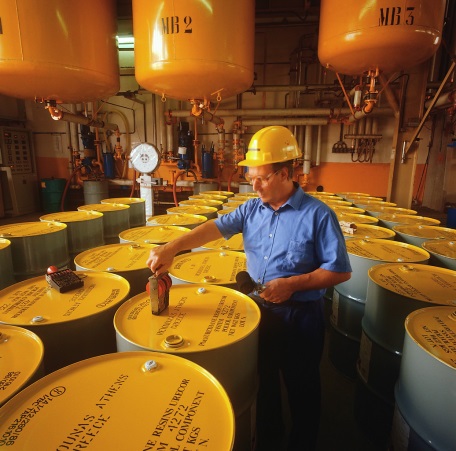 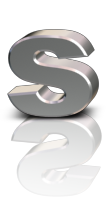 BUSINESS PROCESSES AND ENVIRONMENT
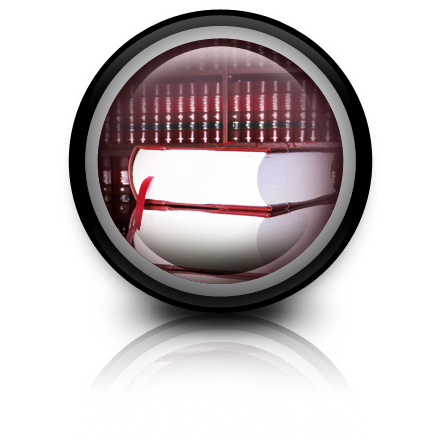 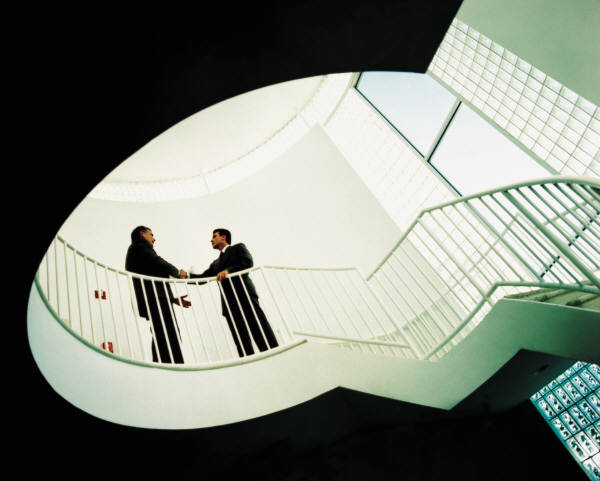 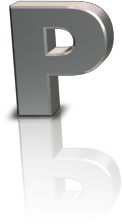 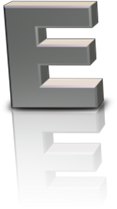 ADDITIONAL COMPONENT
TECHNICAL TEAMS
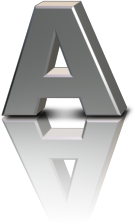 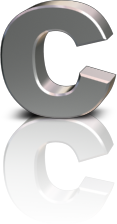 ANNOUNCINGin|site
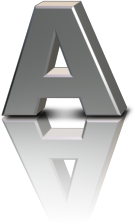 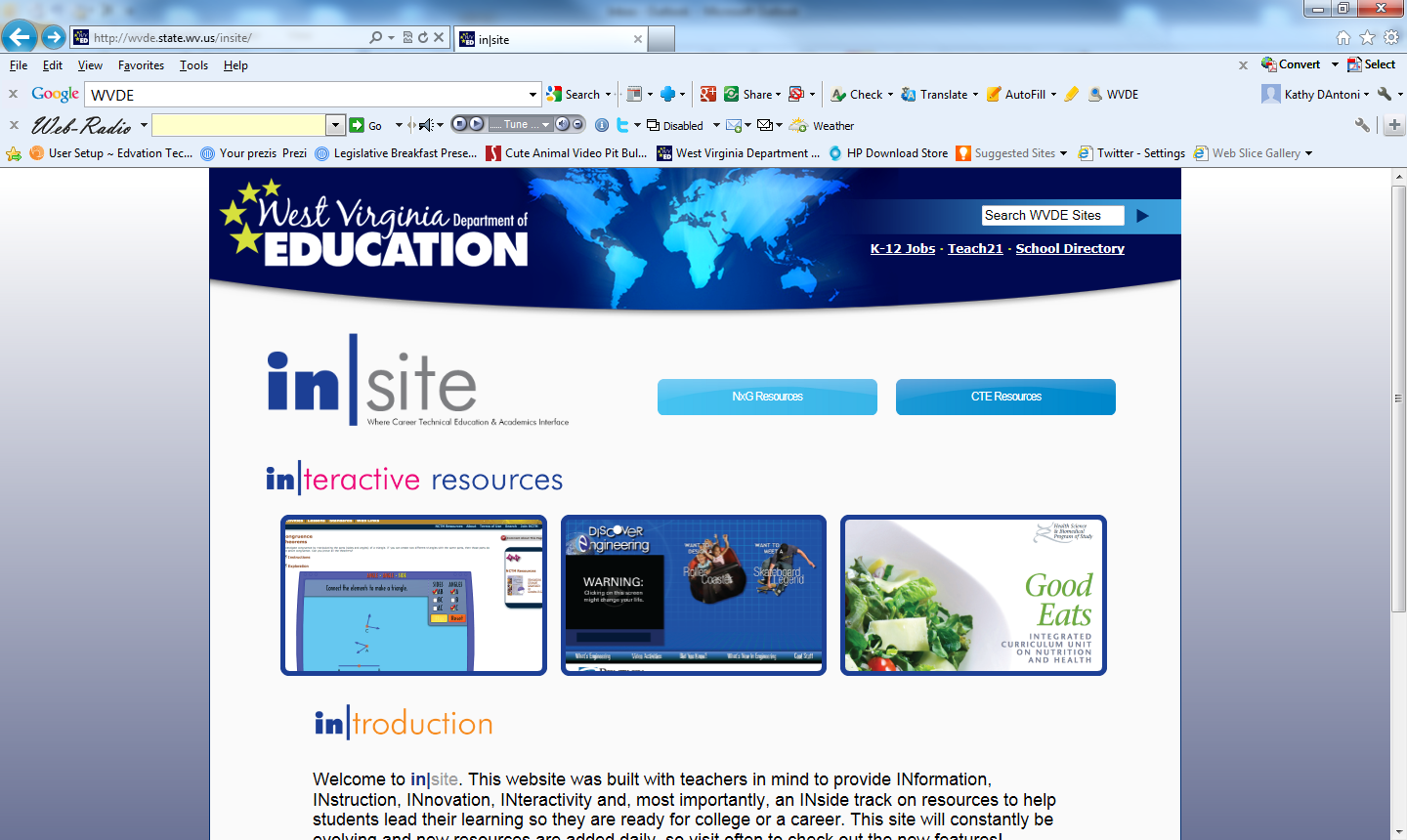 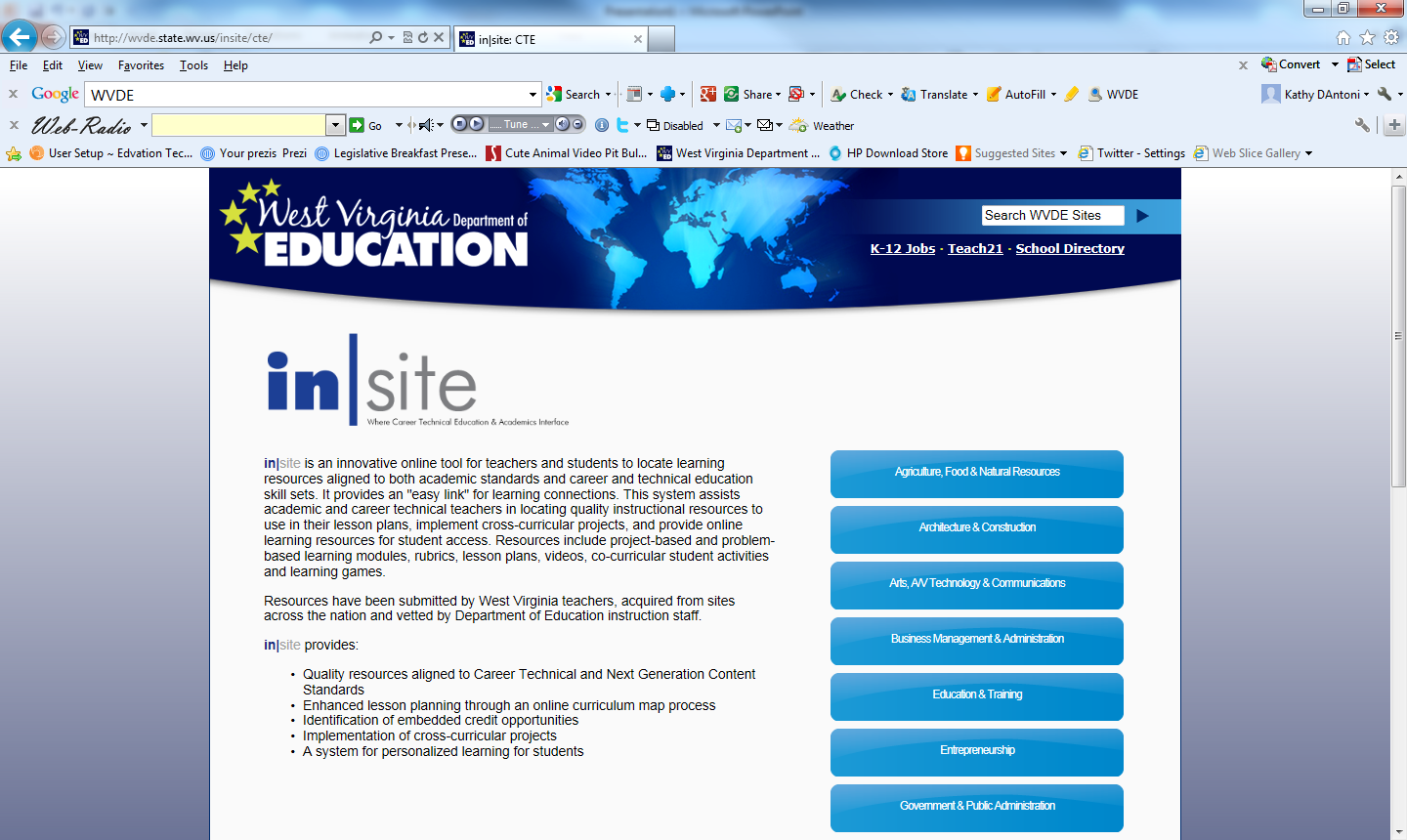 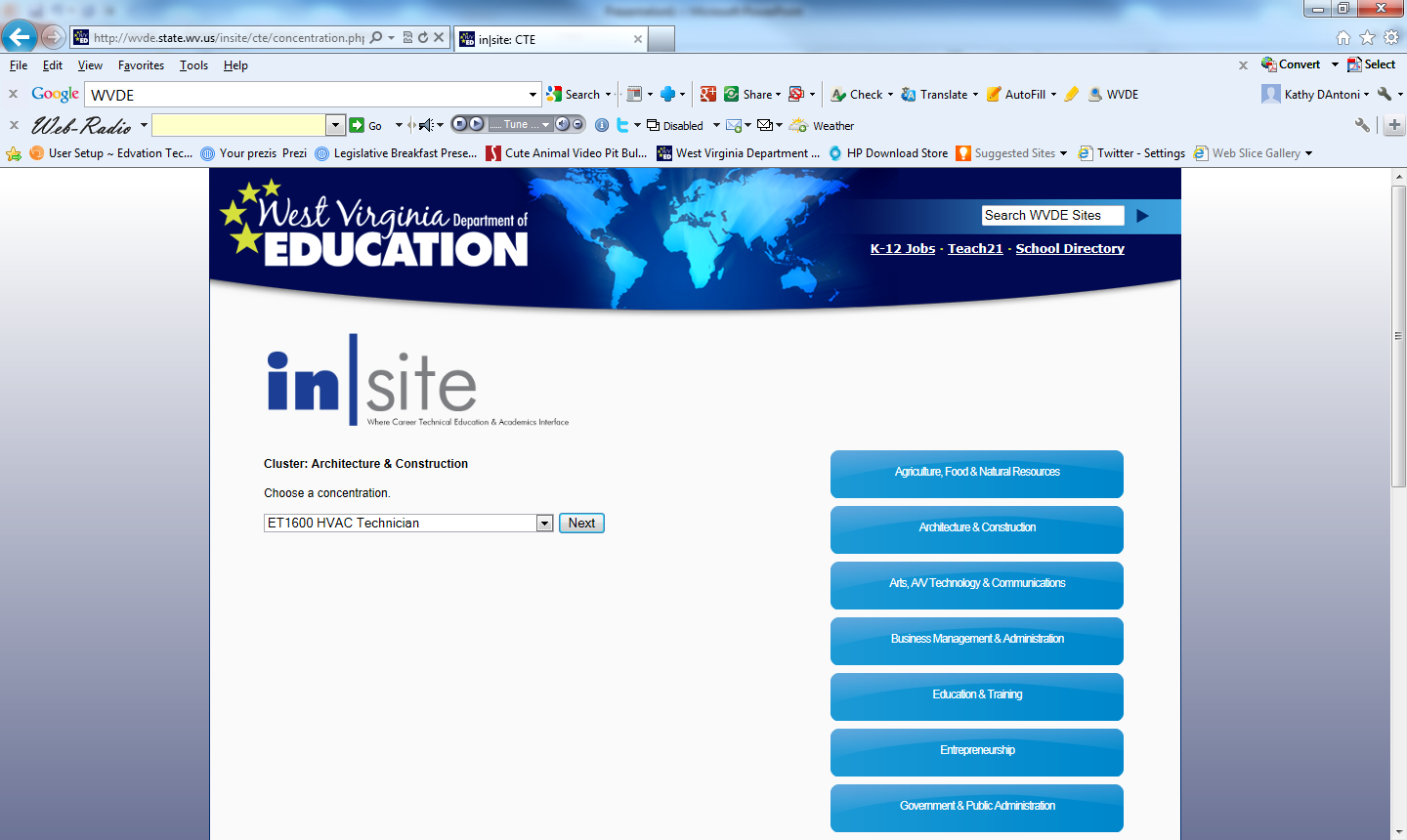 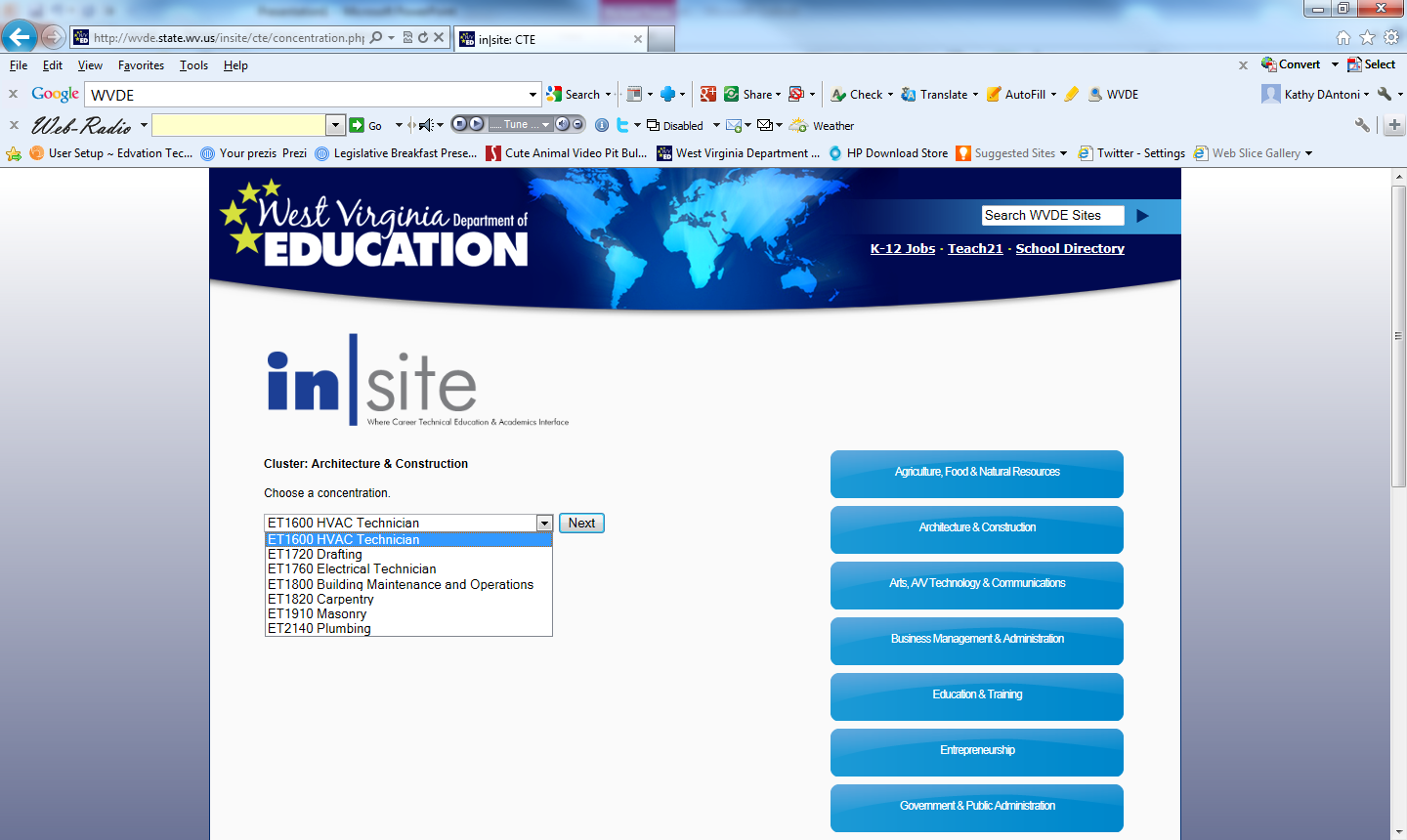 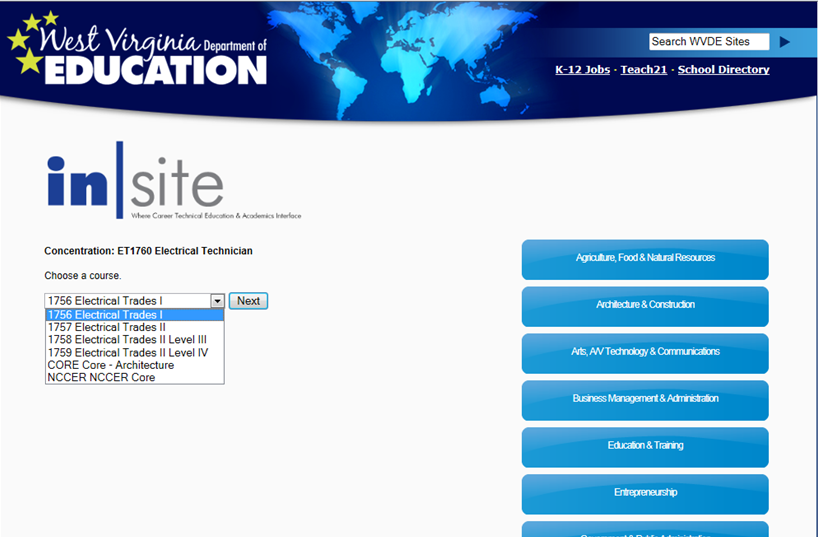 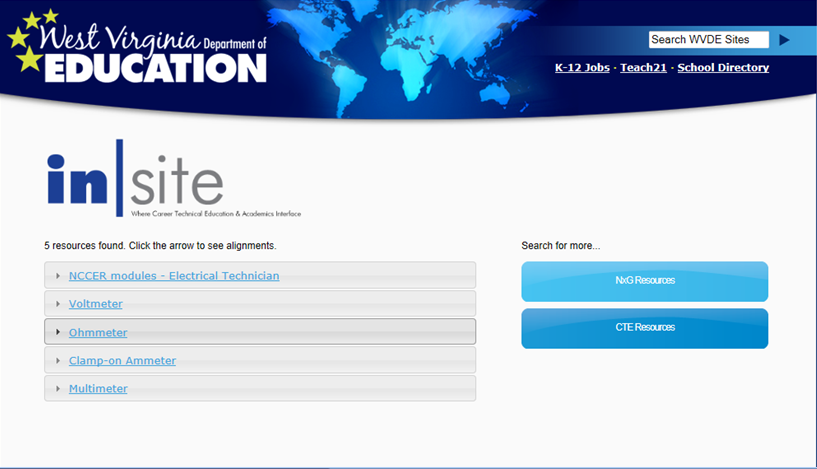 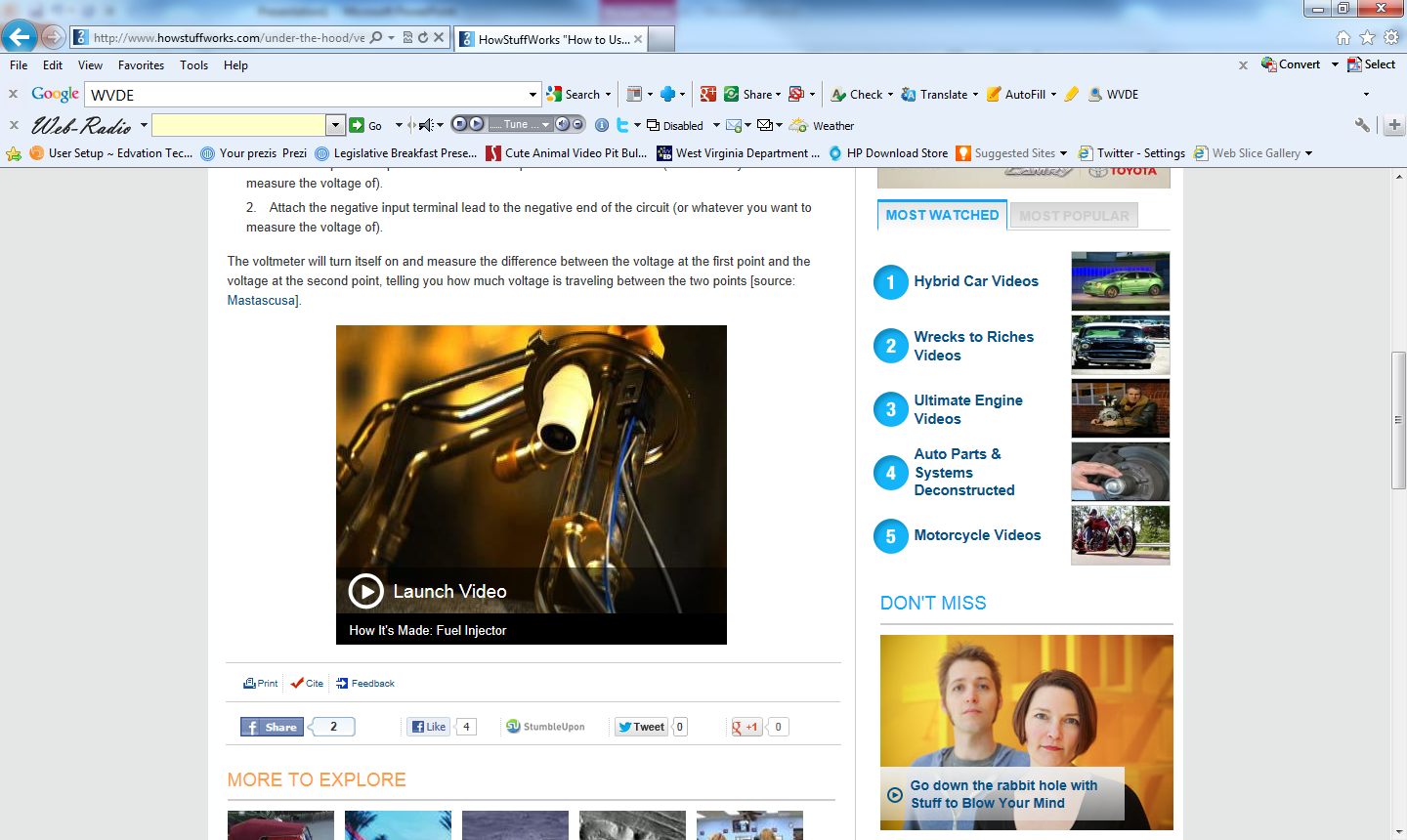 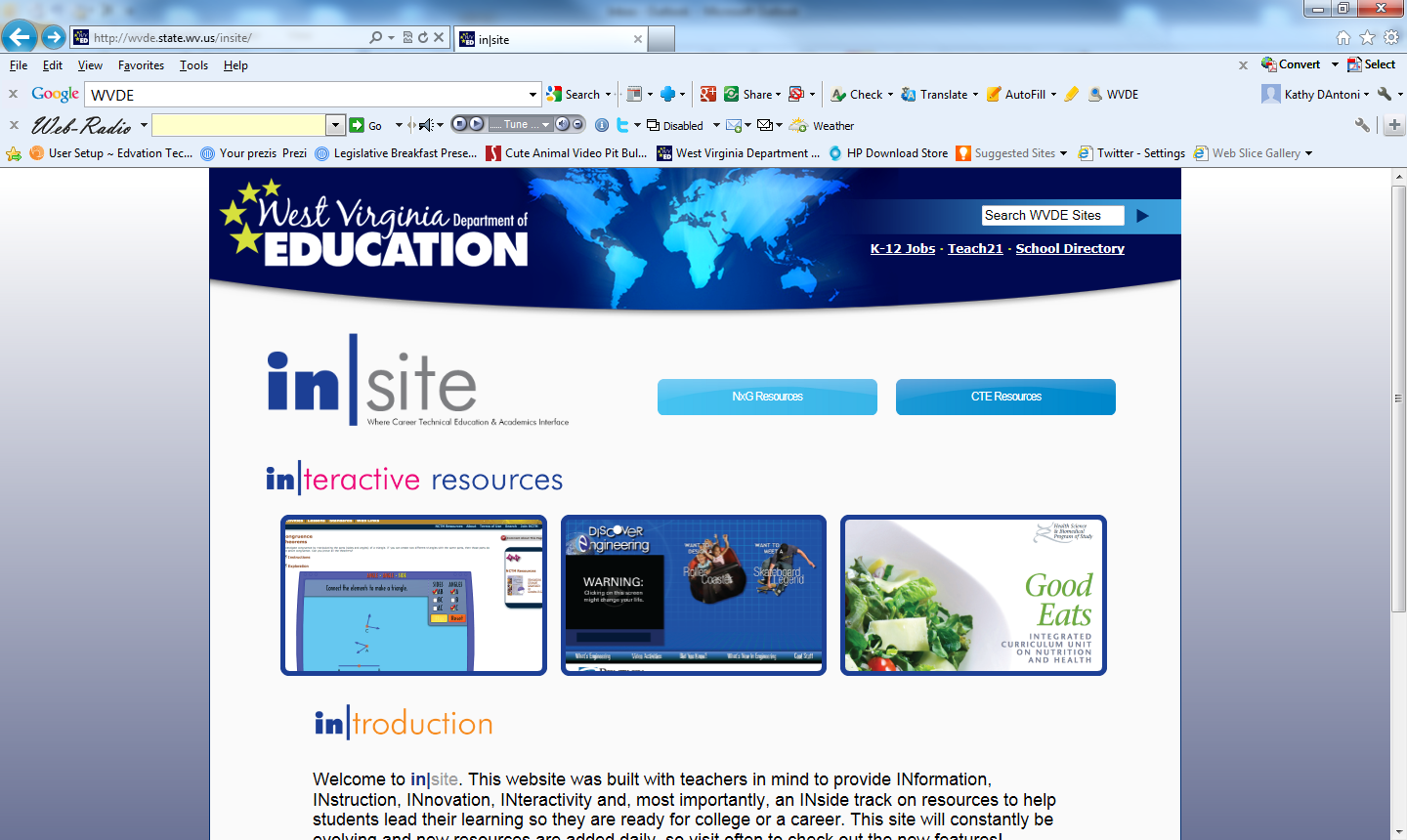 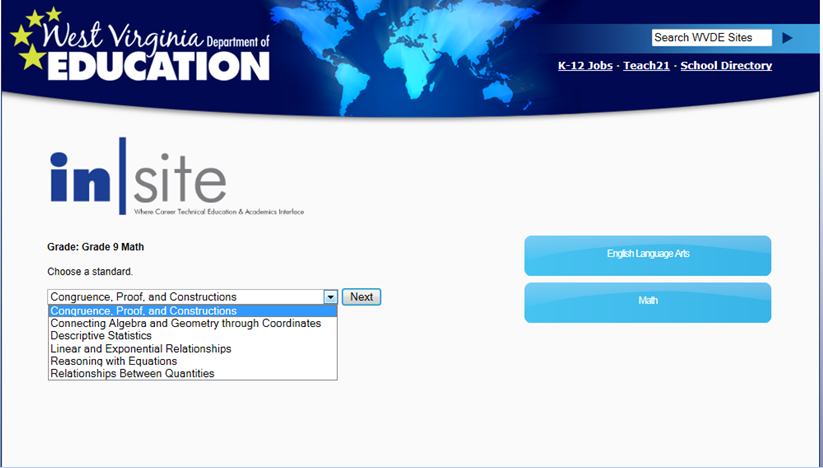 QUESTIONS
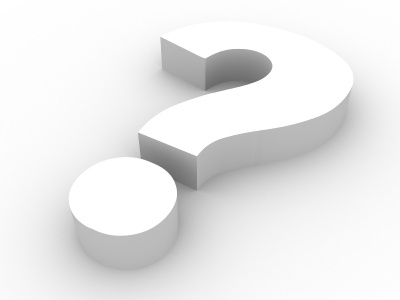 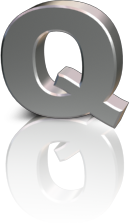